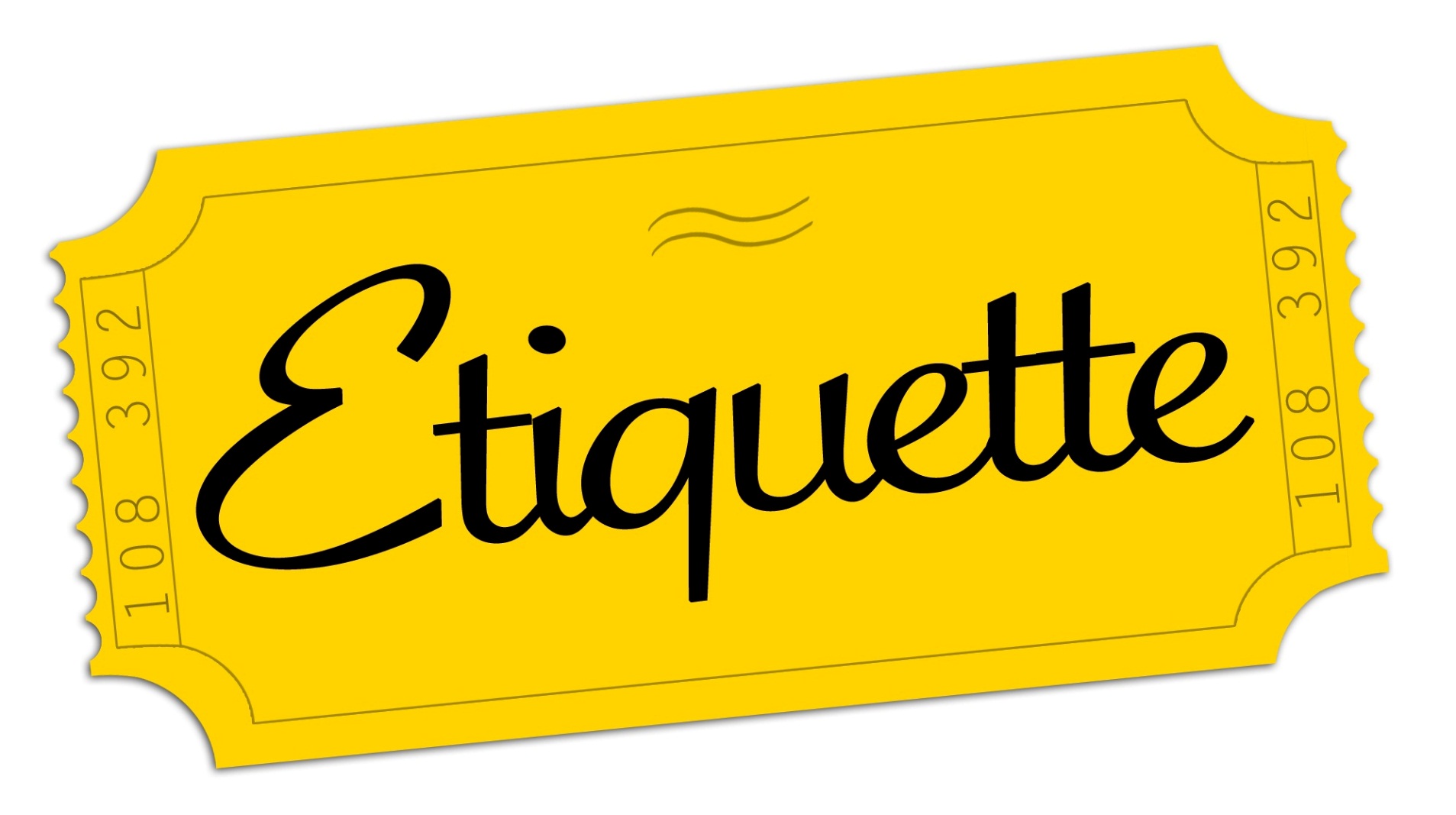 What is Etiquette?
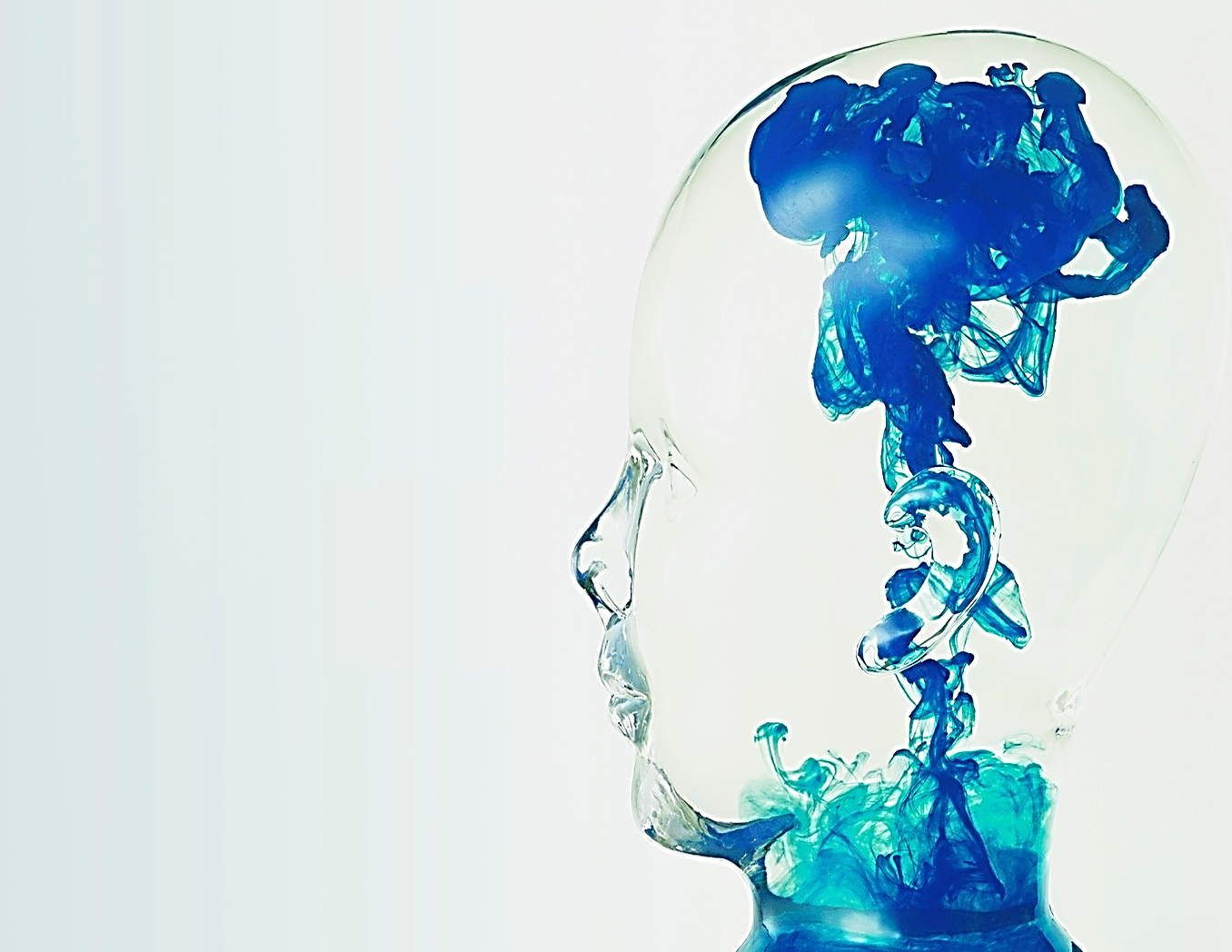 MANNER & ETIQUETTE- MEANS
Rules of General Behavior, Habits and Customs
That enhances your personality
That ensures smooth relationships
Disciplined & decent outlook
GOOD MANNERS & ETIQUETTEPERSONALITIES
Shows concern for others
Healthy state of mind & body
Good training
Pleasant personality
To communicate effectively with an opposing opinion of another person(s)/customers
Why Etiquette?
Avoid misunderstandings
To Exhibit Professionalism and develop a polished image
Branding of the University/Family
For happy & stress-free work place
What Makes a Difference?
Etiquette Basics
UNDERSTAND THE POINT OF OFFICE ETIQUETTE
1
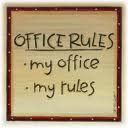 Etiquette Basics
2
BE PUNCTUAL

	Being punctual is very important, especially if you have an appointment. It shows that you respect the time of your colleagues/customers and in turn it will compel them to respect your time too. Lead by example and everything else will fall into place.
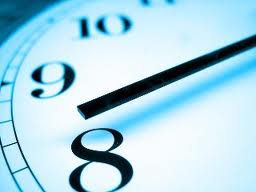 Etiquette Basics
DRESS APPROPRIATELY

	Remember that the office is not a party place
	and you will have to dress in a way that commands 
	respect both from your colleagues and clients.

	The dress code has a strong influence in establishing 
	the trust that your client places in your abilities in 
	giving them their money’s worth.
3
Etiquette Basics
STAY AWAY FROM GOSSIP

	You would not want someone to gossip about you and neither will the next person. In some cases, if the source of some malicious gossip can be traced back to you, then your job can be in risk. 

	You may overhear the conversations 
	of others. Apply the “so what” rule. 
	Don’t refer to what you’ve heard 
	and don’t add your own advice.
4
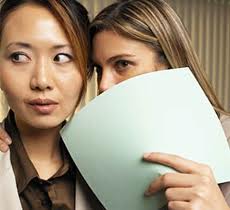 Etiquette Basics
ASK BEFORE BORROWING

	It is imperative that you ask first and then borrow. This attitude of yours will ensure that people also treat your things with the same respect.
5
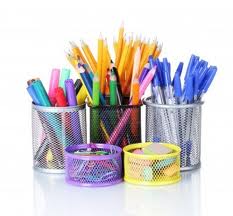 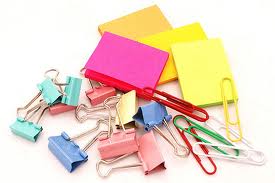 Etiquette Basics
ALWAYS SAY PLEASE, THANK YOU, YOU’RE WELCOME, and I’M SORRY

It’s as old as life itself, but still appropriate. It’s never offensive, often
expected, and easy to do. 
	
With each request – SAY PLEASE
With each completion – SAY THANK YOU
With each gratitude received – SAY YOU’RE WELCOME
With each error – APOLOGIZE

It’s an attitude. Respect those around you and they will return that respect.
6
Etiquette Basics
DON’T CONSISTENTLY INTERRUPT PEOPLE
		
	Doing so will suggest that your time or opinion is more 
	important than theirs. If your co-worker is on the phone but you
	 need to ask a question, don't linger. 
		
	If your co-worker is having a 
	work related conversation don't 
	interrupt - just wait for them to finish 
	or ask them to see you when they are 
	through.
7
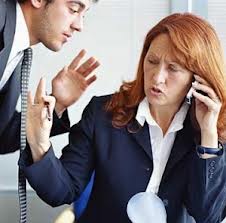 Etiquette Basics
REFRAIN FROM BEING LOUD

Whether you're on the phone or talking to a colleague, avoid being loud.

 If you have a received a call on your cell phone, it's a good idea to take a walk down to the corridor or find another room.

Use your mobile’s vibrating/silent 
	feature if you need to leave it on. Avoid 
	making personal calls at your workstation.

Be especially quiet in areas where 
	coworkers are on business calls or in 
	conversations with other coworkers.
8
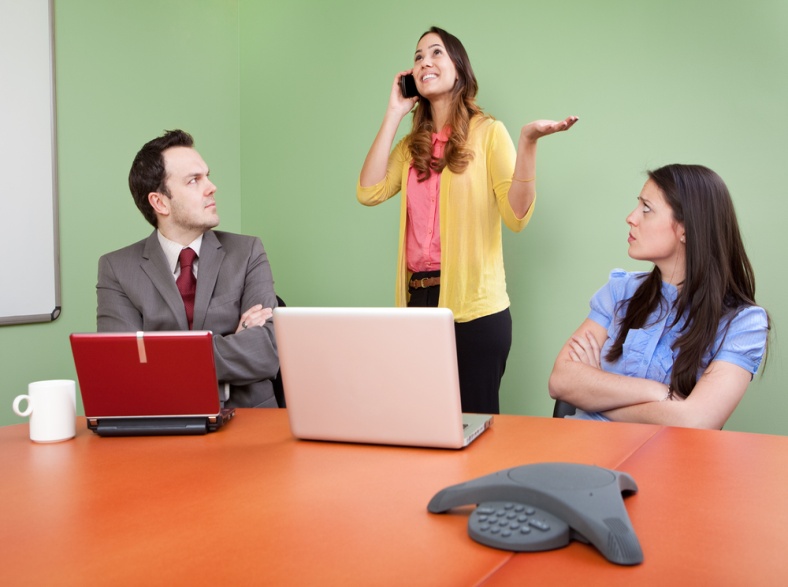 Etiquette Basics
BE SENSITIVE TO OTHERS’ NEED FOR PRIVACY

	Don’t read someone else’s faxes, emails, mail or
	 computer screens.  
	
	If you need to discuss anything 
	sensitive or private with another 
	colleague, find a room where you 
	can shut the door and nobody else 
	can overhear you.
9
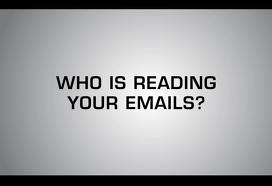 Some Professional Etiquette
Professional Etiquette
Introducing Yourself
Greeting
Handshakes
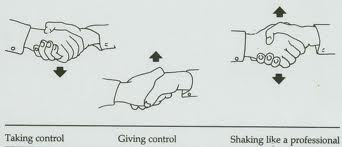 Corporate Dressing Etiquettes
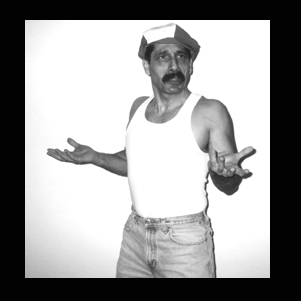 Don’t be informal
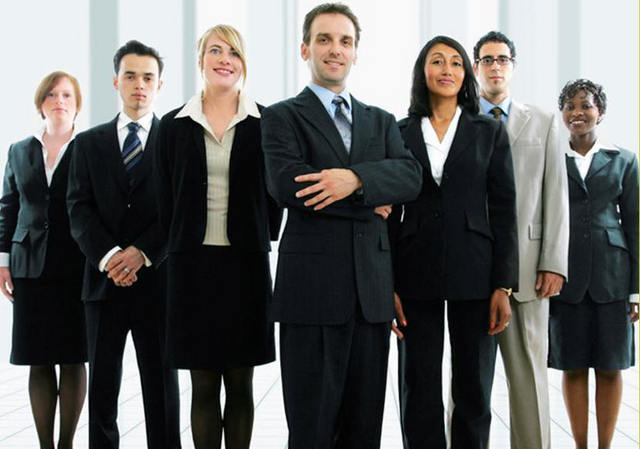 Be formal always
Telephone Etiquette
Eat when you are on phone
Put someone on speaker phone
Talk with others
Say anything that you don’t want the caller to hear
Answer the phone if you are not prepared
Answer calls when you are in office or in a meeting
DO
Answer using your name, title and ask how can you help
Telephone Etiquette (Continue..)
Return calls in a timely manner
Smile when you answer the phone
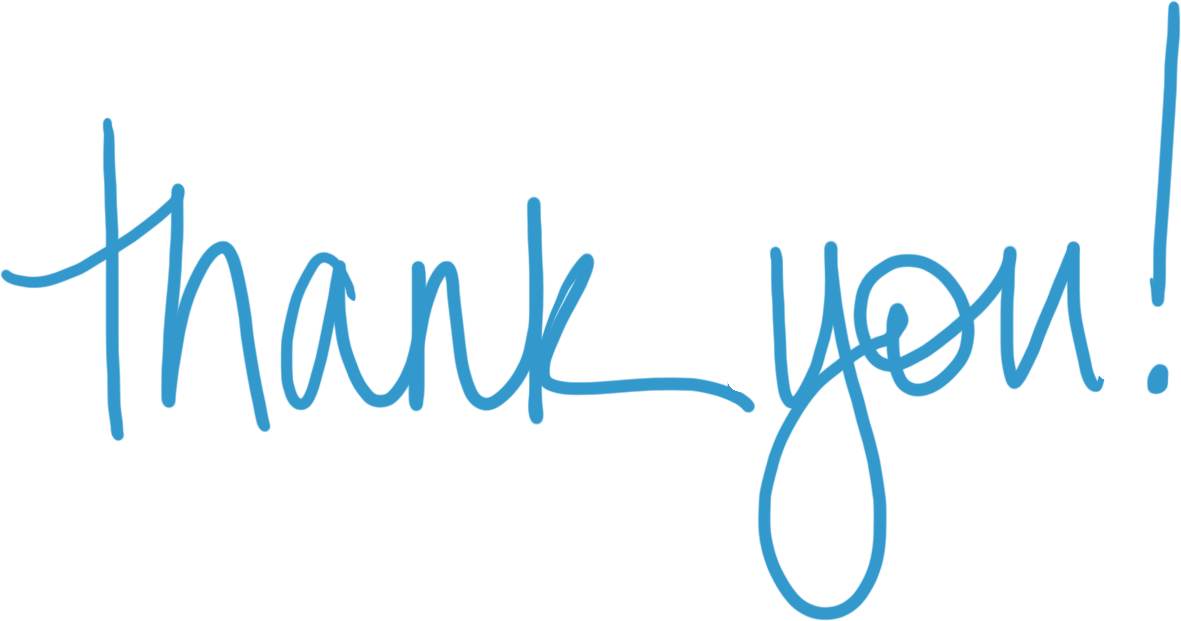